Lecture 6Surface and Volume Integral: Practice Problems
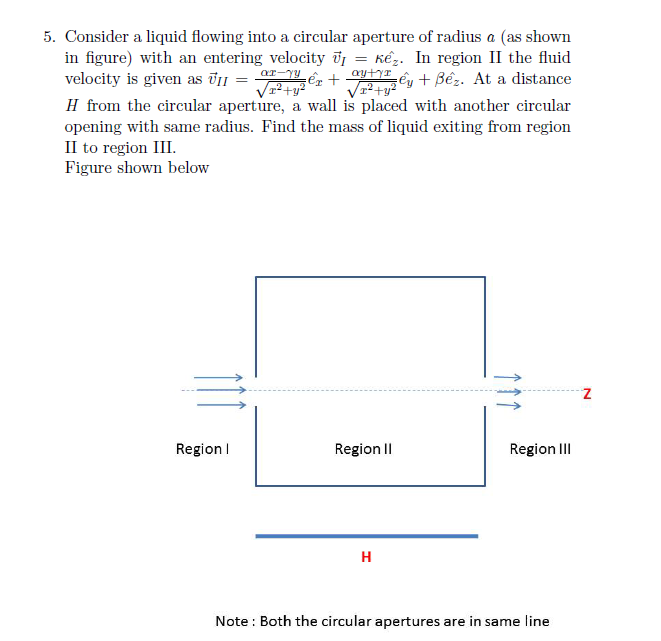 per unit time. Assume that the density of the liquid is 
y
z
x
y
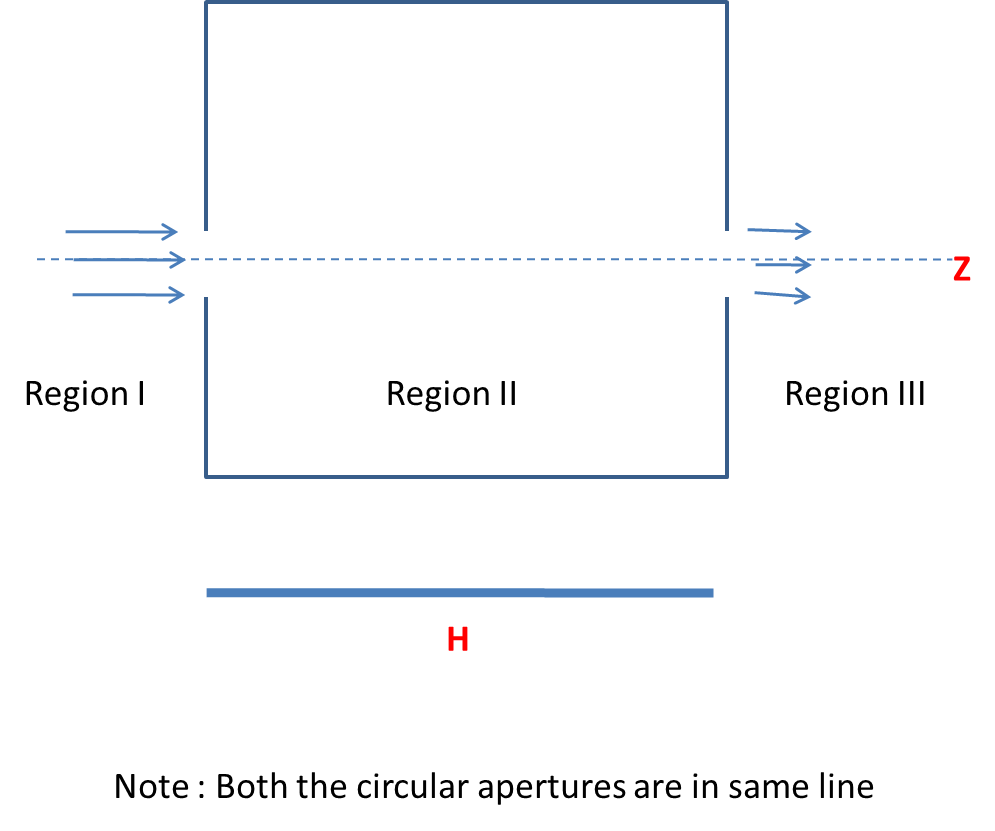 z
MASS OF LIQUID EXITING FROM REGION II TO REGION III  PER UNIT TIME = 

MASS OF LIQUID ENTERING  FROM THE REGION I PER UNIT TIME –        
 MASS OF FLUID FROM THE SURFACE OF AN IMAGINARY CYLINDER OF RADIUS a AND LENGTH H PER UNIT TIME
x
MASS OF LIQUID ENTERING  FROM THE REGION I
σv.da
Mass of liquid entering per elemental area da per unit time =
I
dφ
II
III
z
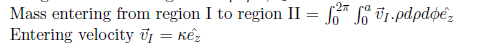 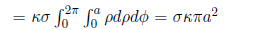 MASS OF FLUID LOST FROM THE SURFACE OF AN IMAGINARY CYLINDER OF RADIUS a AND LENGTH H
I
a
dφ
II
III
z
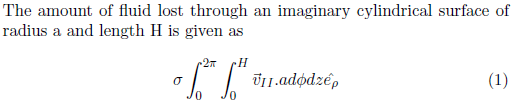 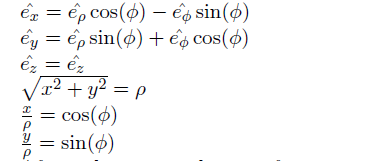 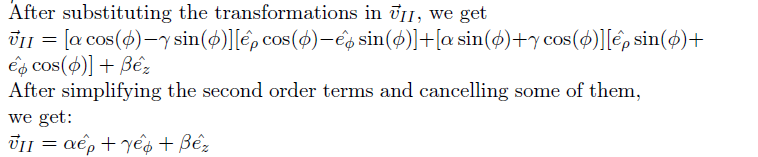 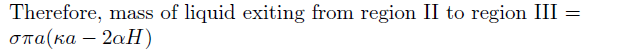 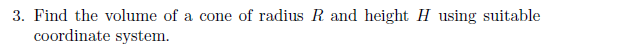 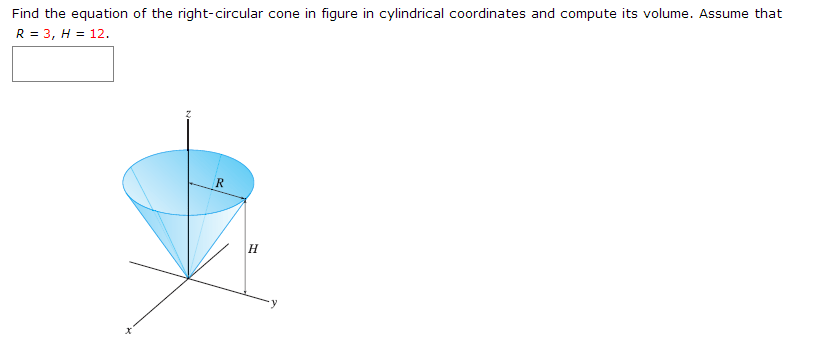 z
H
Ф = 0 to 2π
ρ = 0 to  Rz/H
Z = 0 to H
ρ
R
z= (H/R) * ρ
SLOPE = H/R

 ρ=R/H *z
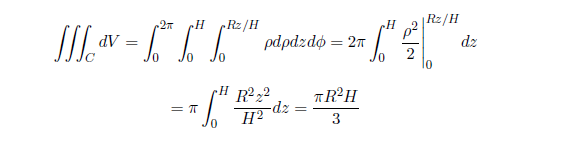